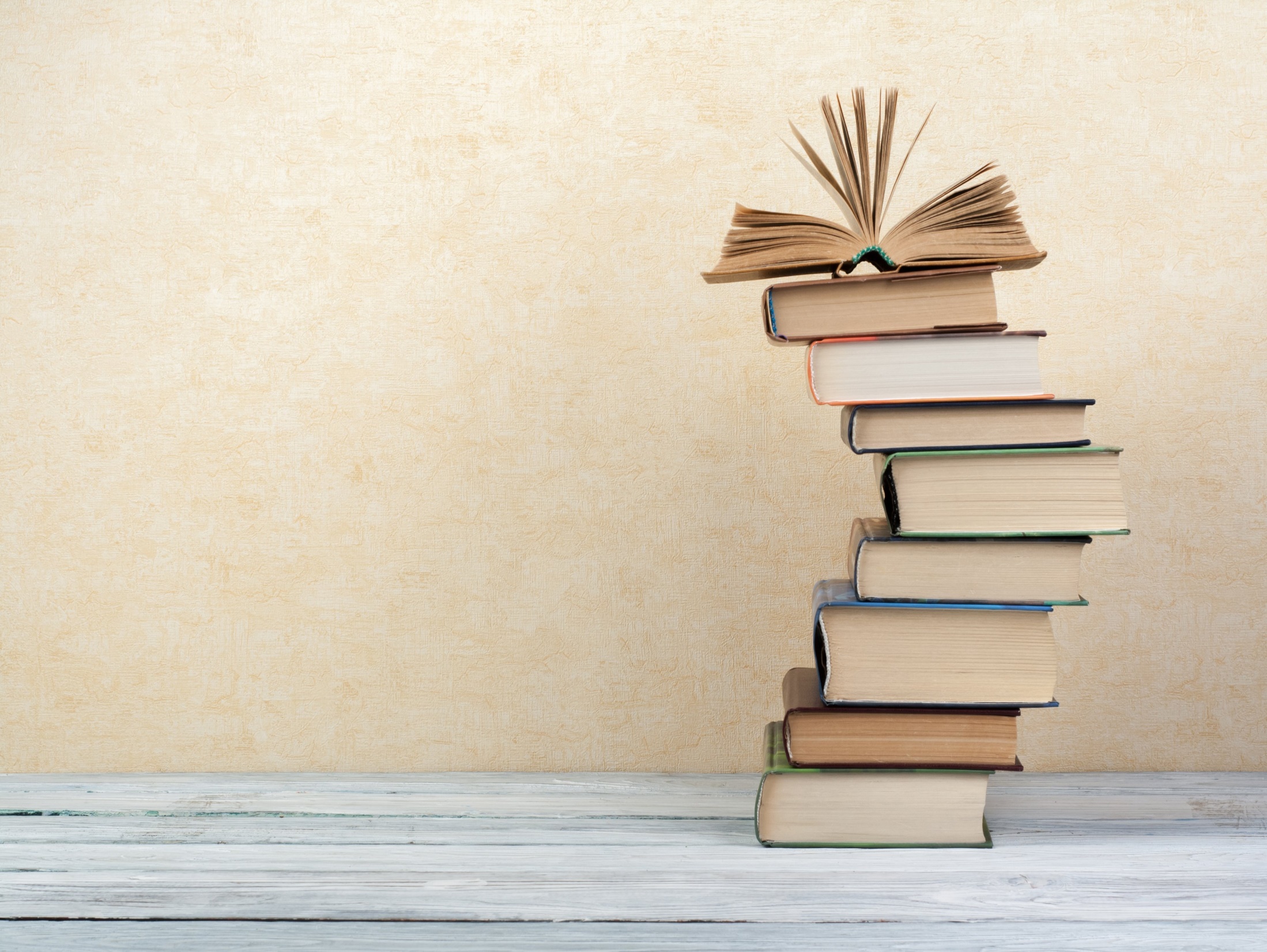 Формирование читательской компетенции учащихся с ОВЗ в процессе психолого-педагогического сопровождения семьи
Менг Наталья Викторовна,
учитель-логопед,
МАОУ «СОШ №73 г. Челябинска»
Сегодня у педагогов специального и инклюзивного образования существуют широкие возможности для повышения педагогической компетентности и совершенствования своего профессионального мастерства.
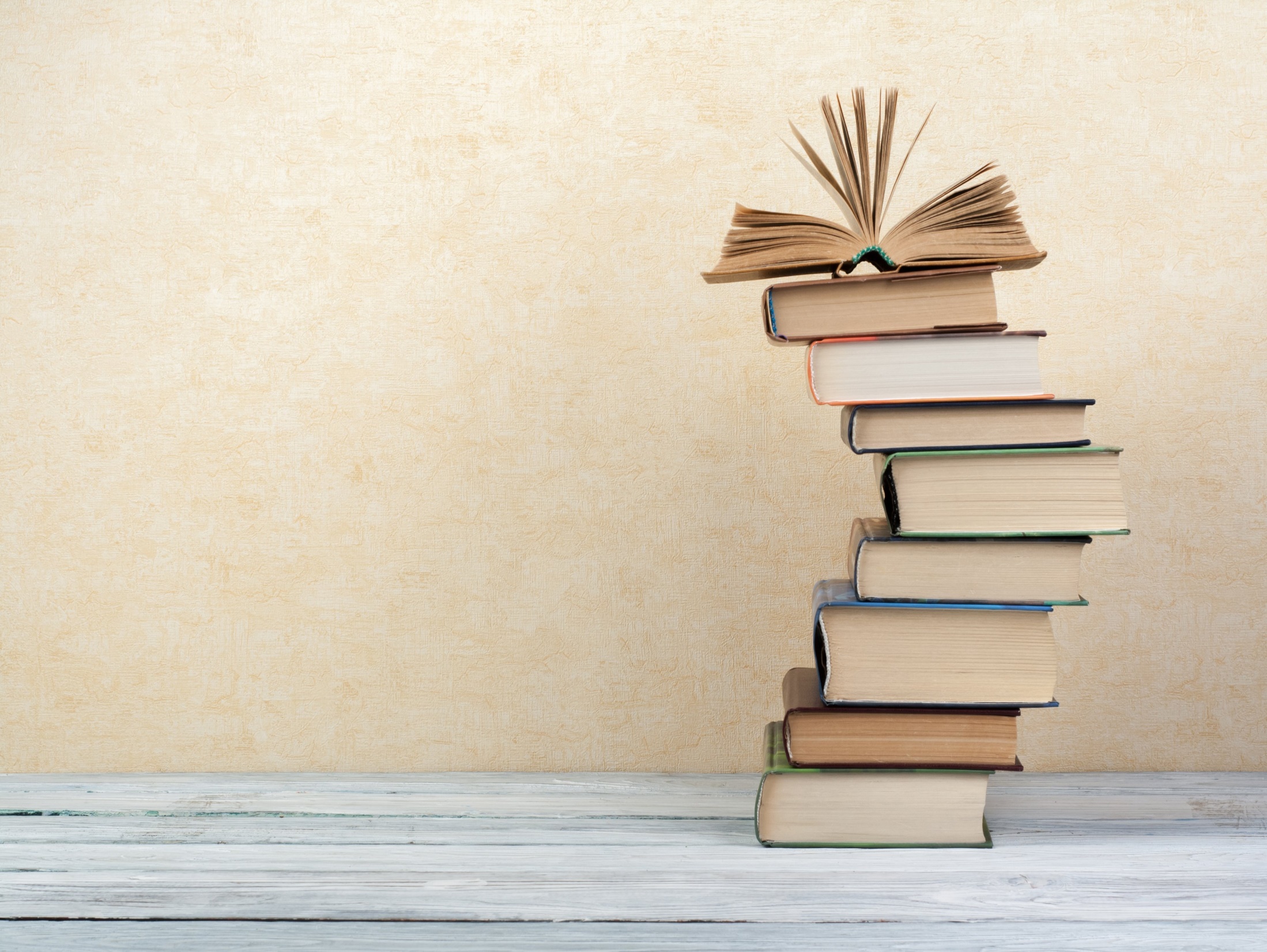 Чтение – это достаточно сложный механизм восприятия графической информации и готовность детей младшего школьного возраста к овладению навыком чтения определяется психофизиологической, психологической, нейропсихологической, психолингвистической, языковой, интеллектуальной готовностью, а также сформированностью читательской компетенции.
Читательская компетенция представляет собой психологическую систему, включающую в качестве главного системообразующего компонента - способность превращать содержание текста в содержание личного опыта читателя.
Понимание прочитанного
Мотивация ребёнка к чтению
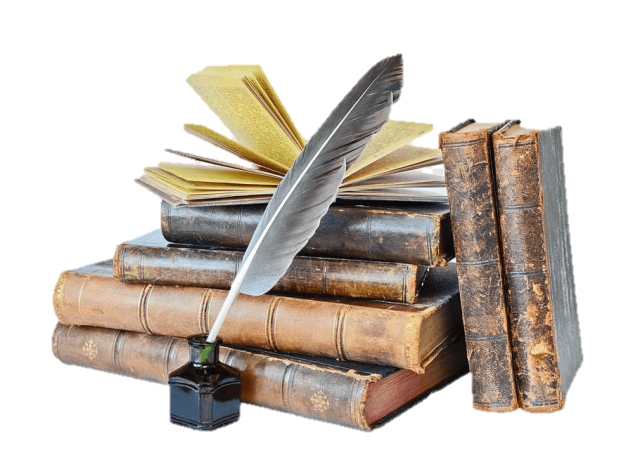 (Е.Л. Гончарова)
МАОУ «СОШ № 73 г. Челябинска»
Экспериментальная группа 
учащиеся 1 класса (10 детей с ОНР III уровня), обучающиеся по АООП НОО вариант 5.2
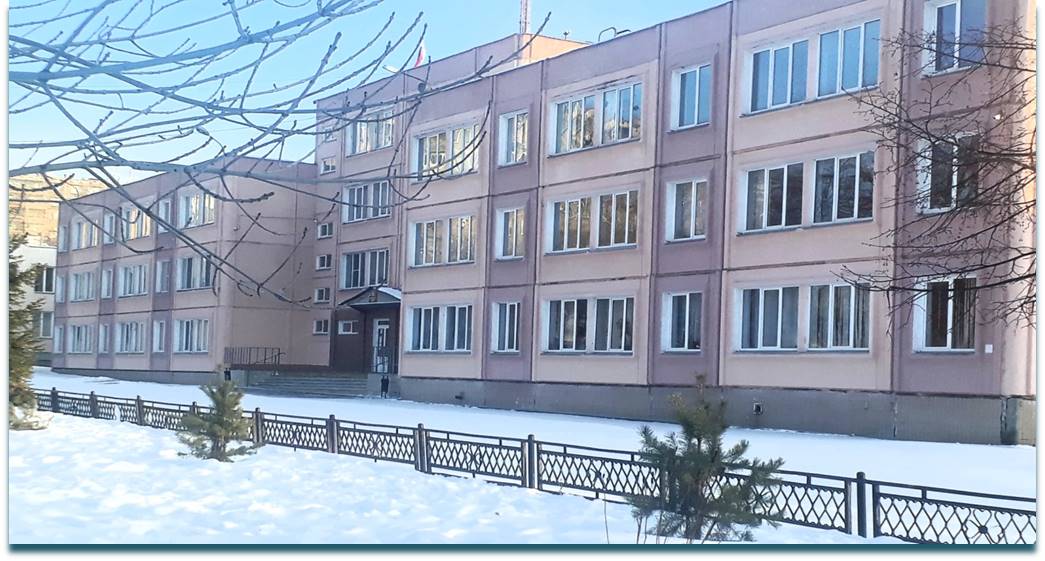 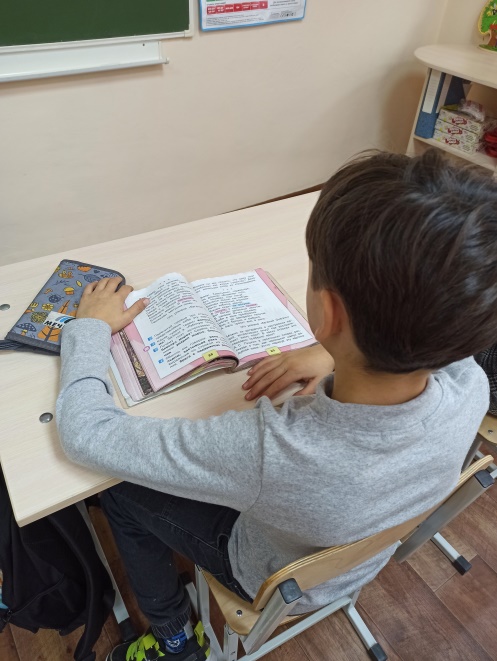 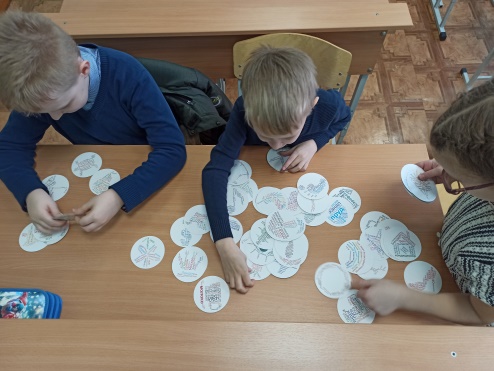 Изучение личностных факторов показало присутствие интереса у 80% детей к чтению
Средовые факторы:
Низкая мотивация к чтению как к познавательному процессу у 20% обследуемых
Результаты изучения мотивации
Дети с высоким уровнем мотивации к чтению: достаточно сформирован познавательный интерес к чтению, желание самим научиться читать, стремятся без помощи взрослого, прочитывать художественную литературу, овладевать навыком чтения в целях дальнейшего успешного обучения в школе
Дети с низким уровнем мотивации к чтению: не заинтересованы в обучении чтению, считают чтение скучным и неинтересным занятием
Дети со средним уровнем мотивации к чтению: привлекает только внешняя сторона чтения, т.е. красочные иллюстрации и красивая книга, а само содержание прочитанного для них не играет роли; важно «посмотреть» как можно больше книг, при этом овладение навыком чтения для них имеет не первостепенный характер
Для формирования мотивации к овладению процессом чтения, учителем-логопедом была проведена консультативная работа для родителей, которая включала рекомендации по следующим направлениям:
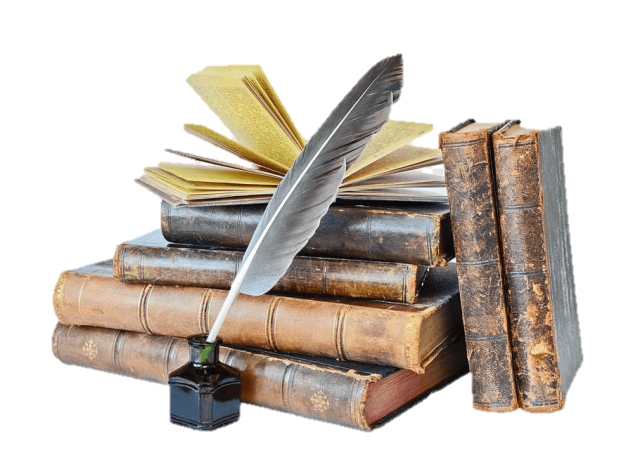 Примеры интерактивных игр:
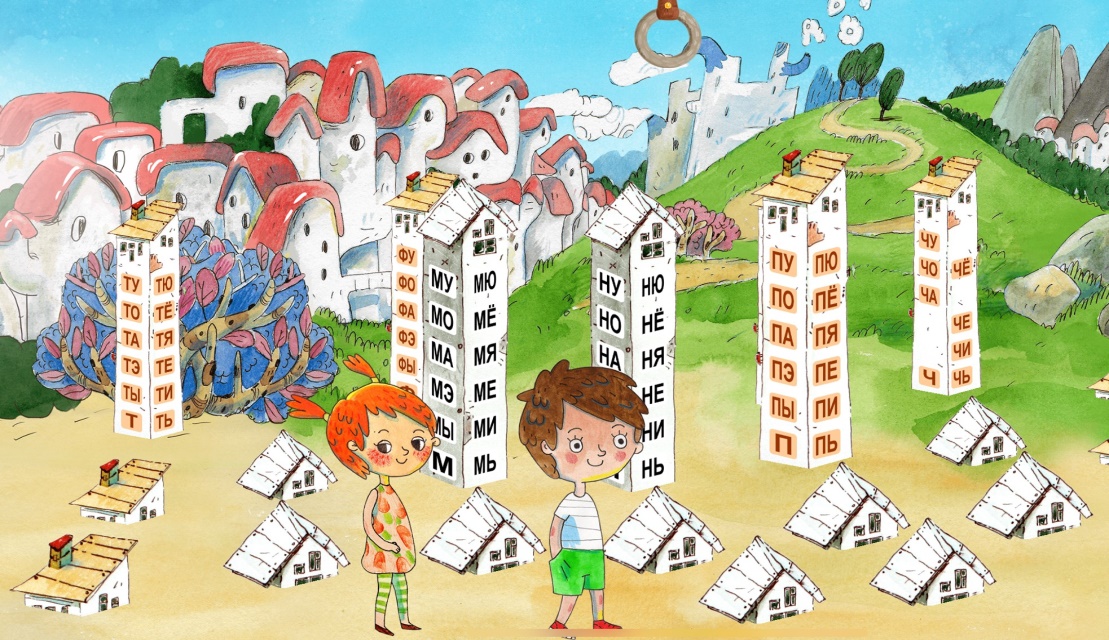 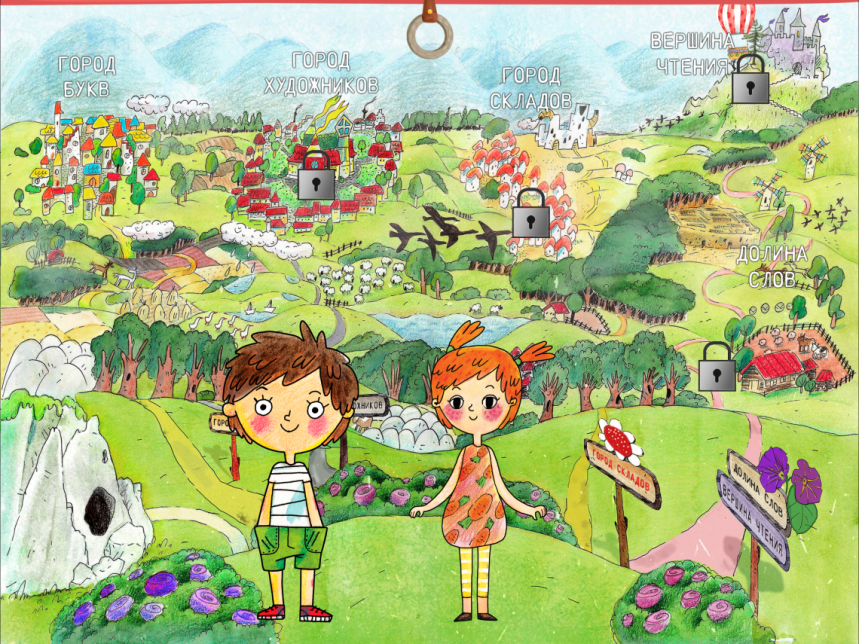 «Читания» - базируется на методике обучения чтению Н. Зайцева. В приложении можно найти 35 мини-игр, поговорки, загадки, уравнения с разной сложностью слов и возможность самостоятельно рисовать буквы на экране мобильного устройства
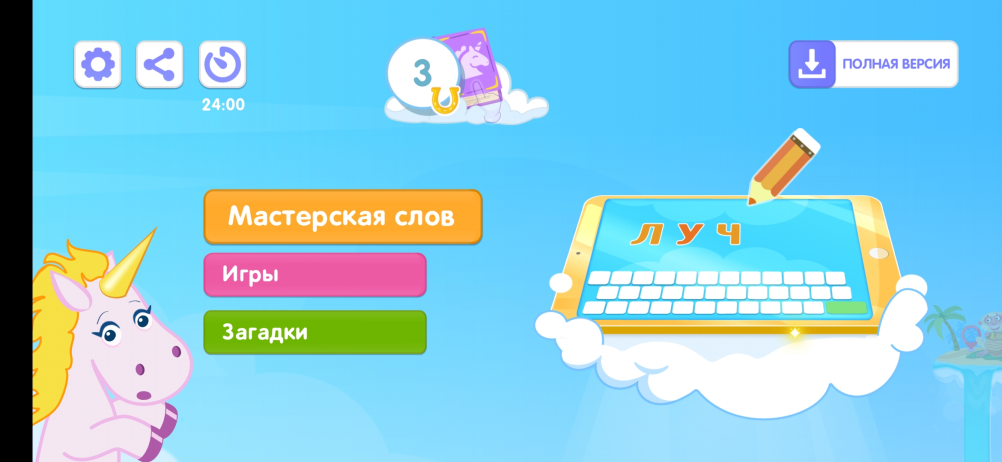 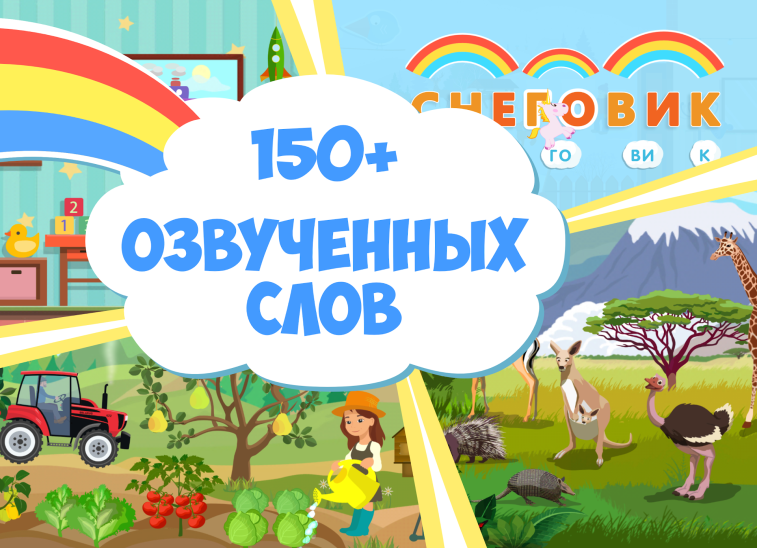 «Буковки» - приложение дает возможность изучать буквы и слоги в форме игры, ребенок может составлять слова, которые озвучиваются диктором.
Примеры настольных игр:
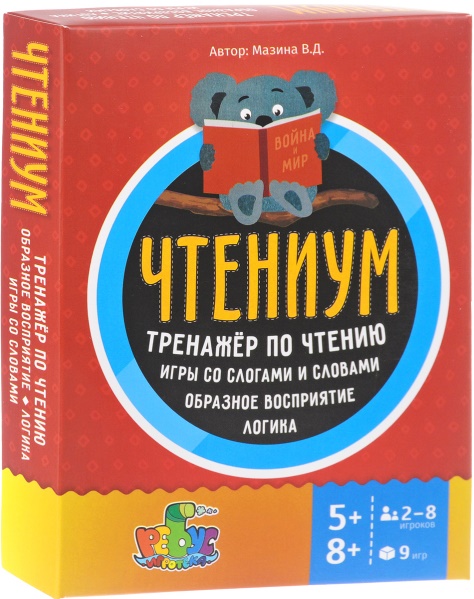 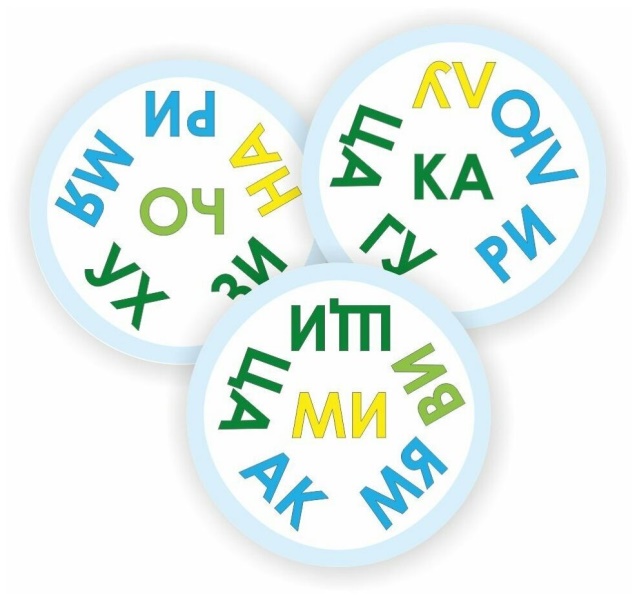 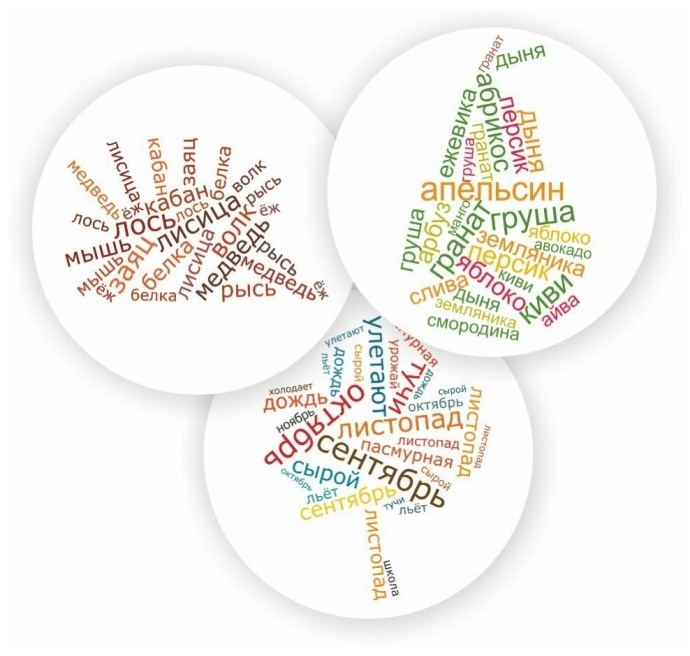 «Чтениум» - направлено на: улучшение техники чтения простых и сложных слогов; тренировку осознанности чтения слов; развитие логического мышления; развитие концентрации и переключения внимания.
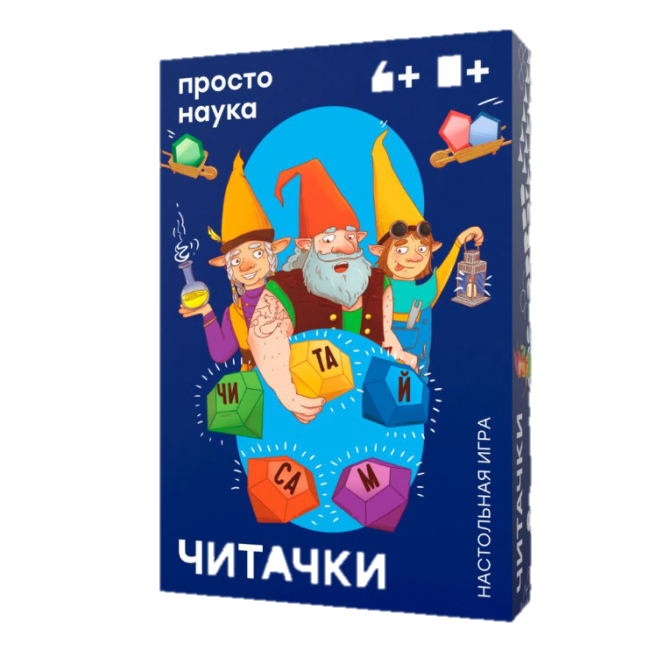 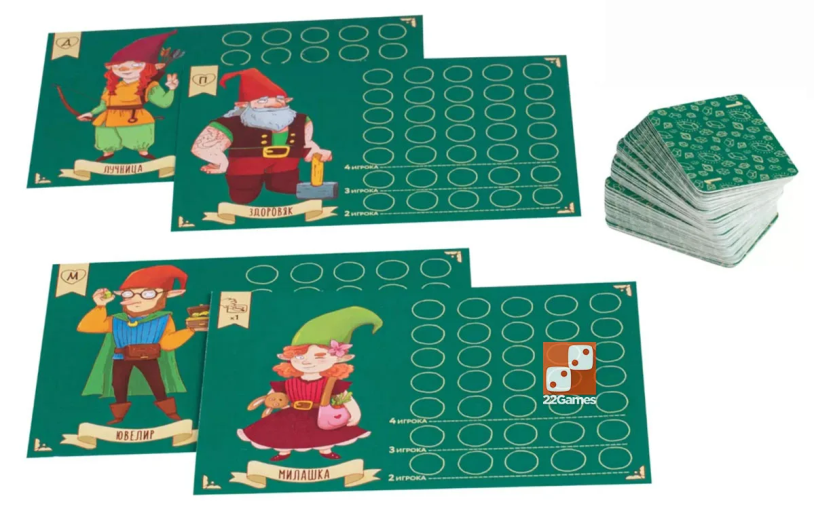 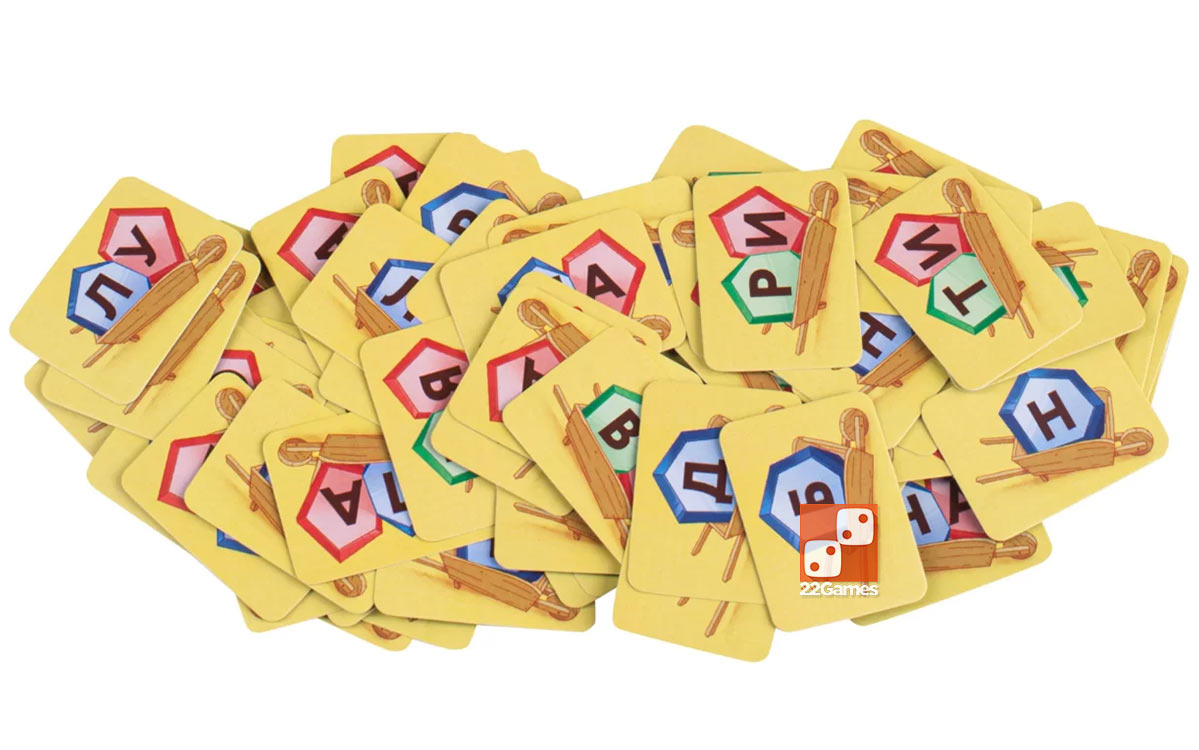 «Читачки» –позволяет варьировать нагрузку и постепенно усложнять правила и материал для чтения, плохочитающим детям игра поможет справиться с такими проблемами, как трудности слияния букв в слоги, а слогов в слова и зеркальность при чтении слогов.
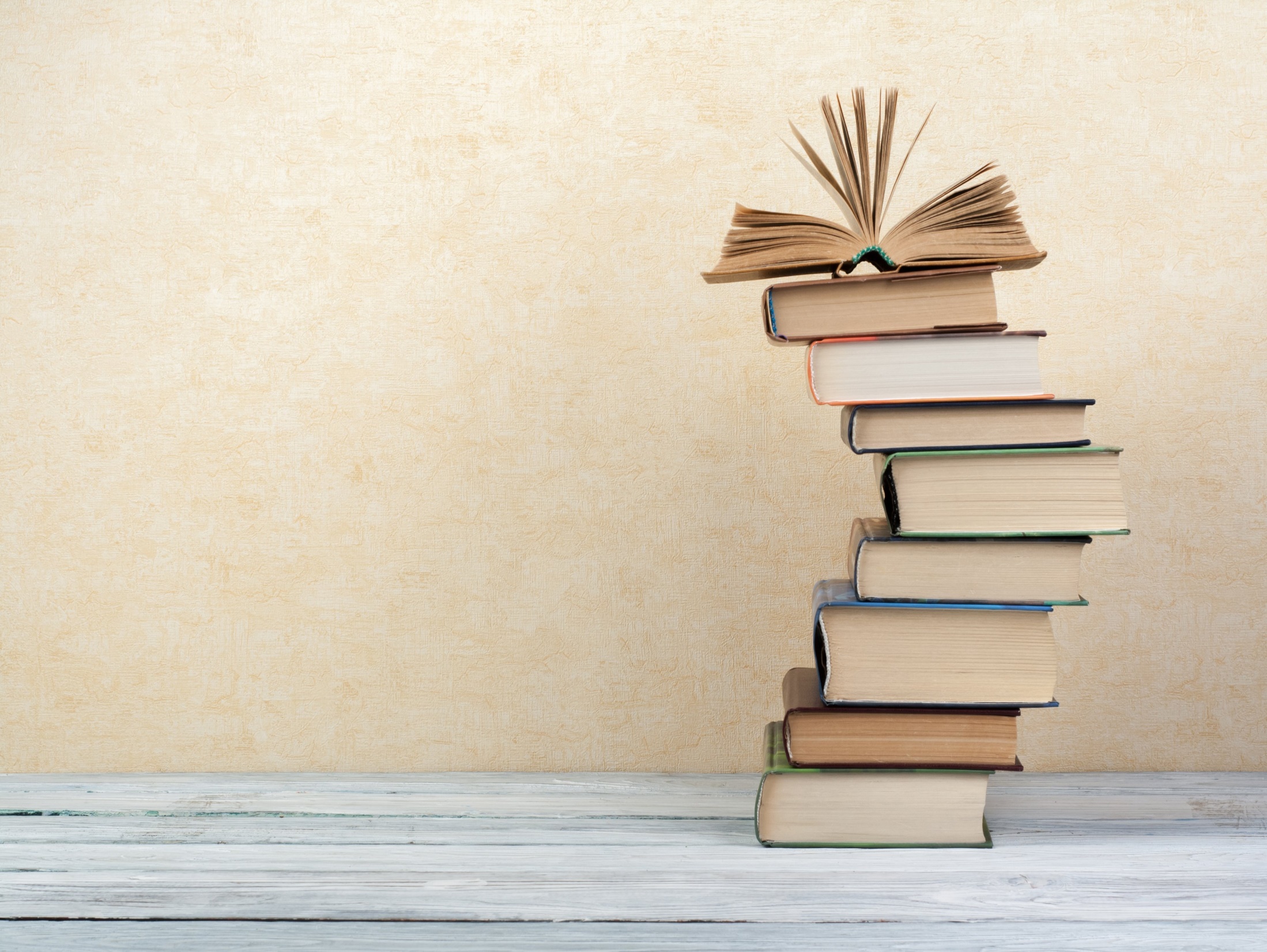 Формирование читательской компетенции учащихся с ОВЗ  зависит от условий, созданных в семье, и является одной из важнейших линий успешного обучения в школе.



 Психолого-педагогическое сопровождение семьи способствует обогащению учебного процесса и повышению эффективности коррекционного воздействия.
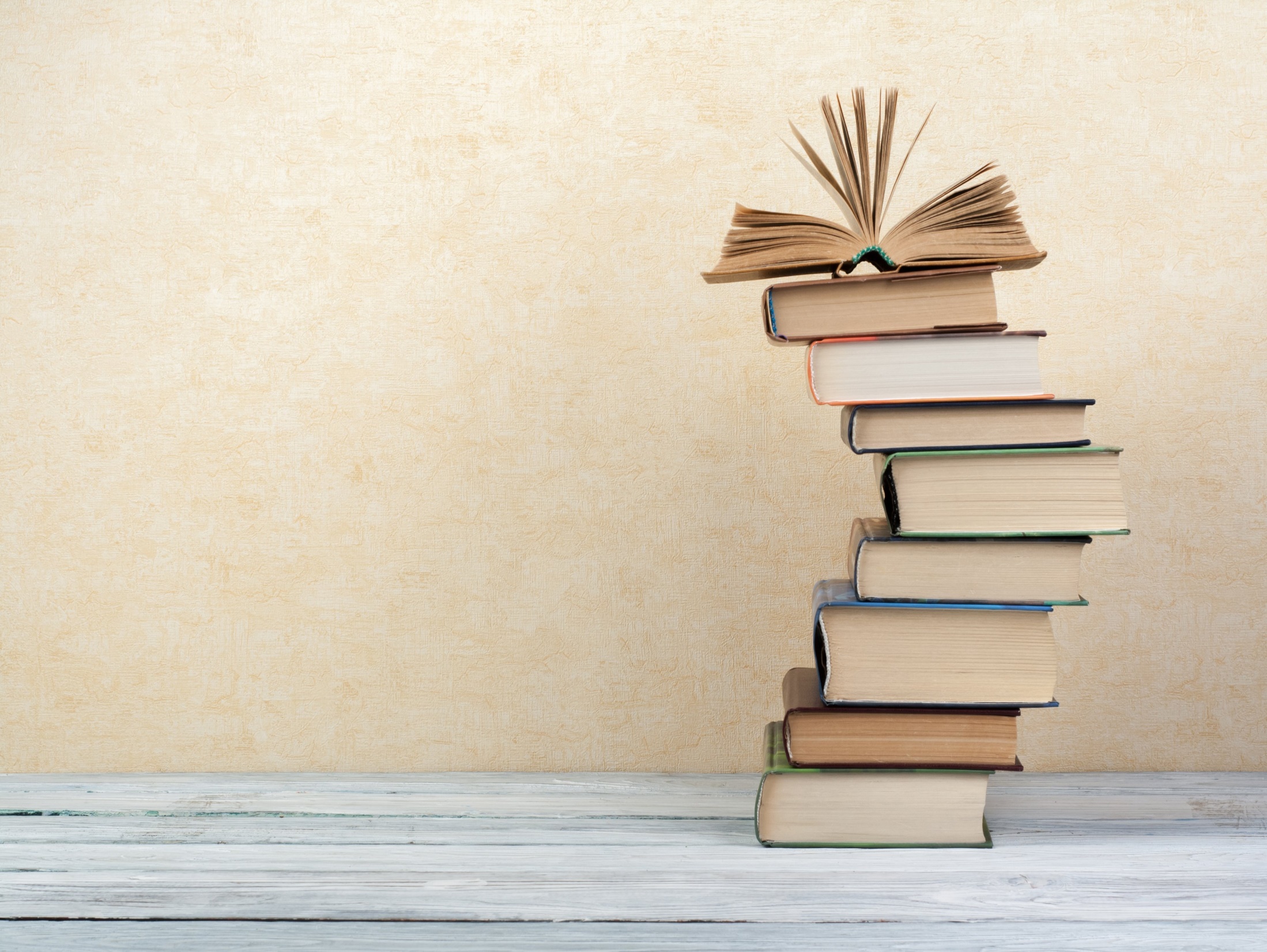 Формирование читательской компетенции учащихся с ОВЗ в процессе психолого-педагогического сопровождения семьи
Подготовила: Менг Наталья Викторовна,
учитель-логопед,
МАОУ «СОШ №73 г. Челябинска»
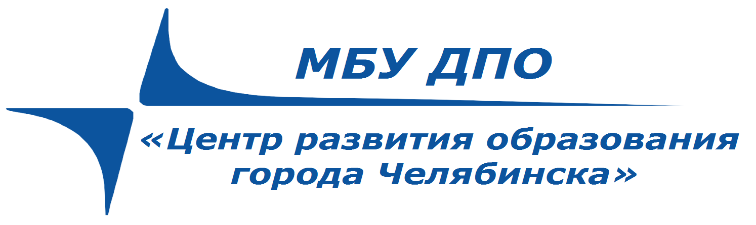 РАЗМЕЩЕНИЕ ИНФОРМАЦИИ:
на сайте МБУ ДПО ЦРО      http://cro.chel-edu.ru
в разделе Городские методические объединения педагогов и специалистов/ объединение педагогов специального инклюзивного образования/ методические рекомендации/полезные ссылки